SISTEMA DE ALTA DIRECCION PUBLICA 
Jornada Nacional Convenios  de  Desempeño  de   II  Nivel  Jerárquico 
Para Directores de EAR
Subsecretaría de Redes Asistenciales
División de Gestión y Desarrollo de las Personas
Departamento de Gestión de Recursos Humanos
Agosto 2013
Comisión de trabajo para la estandarización de Convenios de Desempeño de Cargos II Nivel Jerárquico
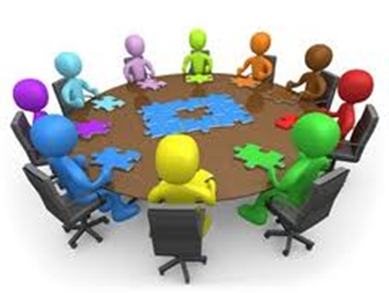 Resolución Exenta Nº 636, de 2013, del Minsal modifica la Resolución anterior, en términos de sus integrantes y define nuevas tareas
Integrantes Comisión de trabajo
DIAGNOSTICO: FORTALEZAS
DIAGNOSTICO: OPORTUNIDADES
DIAGNOSTICO: DEBILIDADES
DIAGNOSTICO: DEBILIDADES
DIAGNOSTICO: DEBILIDADES
DIAGNOSTICO: AMENAZAS
PRINCIPALES HITOS 2012
PRINCIPALES HITOS para el 2013…
CAPACITACIÓN MACROREGIONALES
En qué estamos…Etapa II
ARAUC. SUR
OSORNO
VALDIVIA
CHILOE
AYSÉN
MAGALLANES
ARICA
IQUIQUE
ANTOFAGASTA
ATACAMA O'HIGGINS
MAULE
ACONCAGUA 
VALPARAISO
SAN ANTONIO
VIÑA DEL MAR
COQUIMBO
METROP. ORIENTE
METROP. OCCIDENTE
RELONCAVI
ÑUBLE
BIO-BIO
CONCEPCIÓN
TALCAHUANO
ARAUCO
ARAUCANIA NORTE
METROP. NORTE SURORIENTE
 METROP. SUR CENTRAL
CRS MAIPU
CRS ORIENTE
HOSP. PADRE HURTADO
JORNADA 1
JORNADA 2
LA CAPACITACIÓN
PRINCIPALES  ASPECTOS TRATADOS 
EN LA CAPACITACION
PRINCIPALES  ASPECTOS TRATADOS 
EN LA CAPACITACION
COMENTARIOS FINALES
COMENTARIOS FINALES
LO QUE VIENE…
Gracias